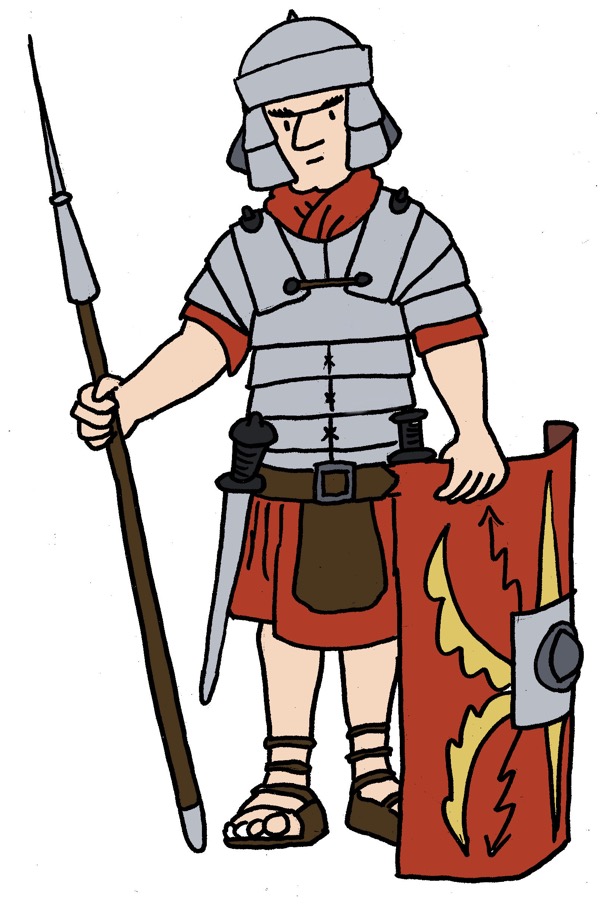 Maximum Civilisation
THE ROMANS
Time
LO: To discover how the Romans measured and described time, and to see how we have inherited some features of this in modern times
Words Roots Challenge
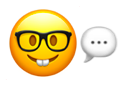 secundus
following after
Can you match the time-related word to its Latin ancestor?
dies
day
Kalends
the first day of 
each Roman month
calendar
diurnal
(happening during the daytime, 
the opposite of nocturnal)
decade
January
millenium
century
second
annual
hourly
centum
hundred
mille
thousand
Ianus/Janus
God of doorways
decem
ten
annus
year
hora
hour
MCR: Time
Warm up quiz
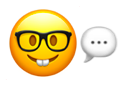 Question 1
Why is a year the length it is?
It takes (roughly) 365 and a quarter days for Earth to go around the Sun
We round down the days in a calendar year to 365
To make up for the missing quarter day every year, we add one day to our calendar in February every four years
This is known as a leap year
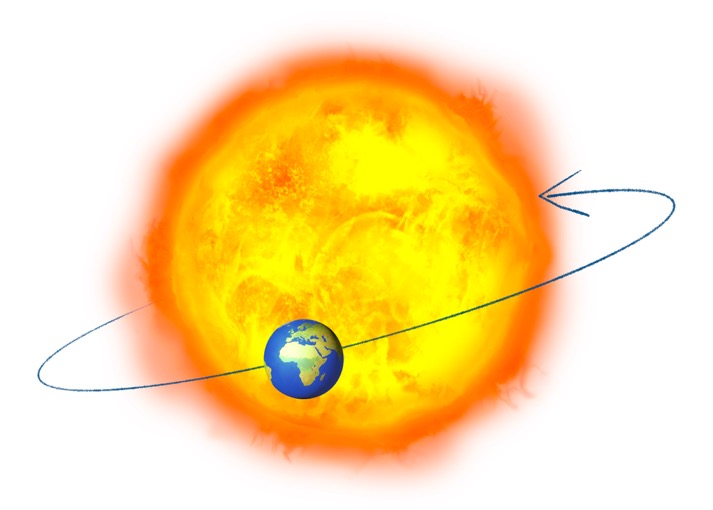 clue!
MCR: Time
Warm up quiz
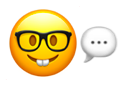 Question 2
Why is a day the length it is?
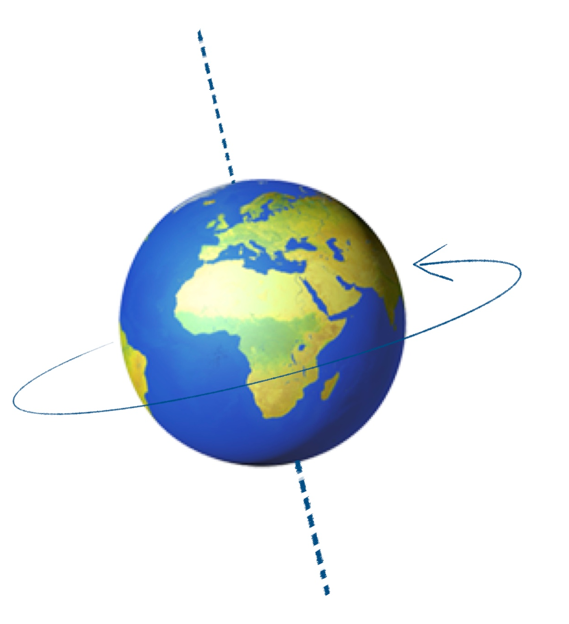 axis
A day is the length of time it takes for the Earth to rotate 360° on its axis
There is no natural reason for a day to be divided into 24 hours
This is a timekeeping convention first used by the Ancient Egyptians and Babylonians to help regulate time keeping
clue!
MCR: Time
Warm up quiz
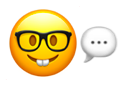 Question 3
How do we measure time in a day?
The length of hours and minutes only became standard once clock- and watch-making technology was established from 14th Century CE
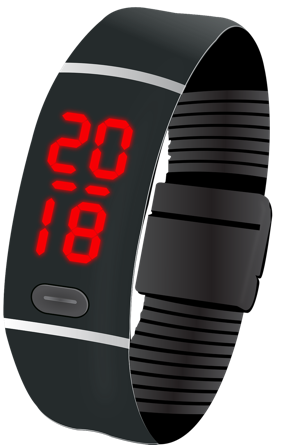 time measured from 00:00 to 23:59 in the 24 hour clock system
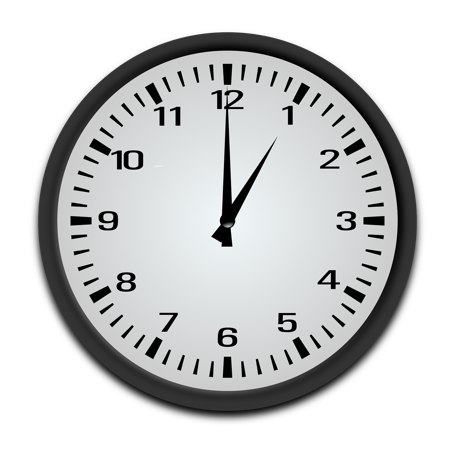 measured from 1-12 twice in the 12 hour clock system
a.m. for the first twelve hours, p.m. for the second
ante meridiem (Latin)
before midday
post meridiem (Latin)
after midday
MCR: Time
How the Romans measured time of day
nighttime (nox)
daylight hours (dies)
nighttime (nox)
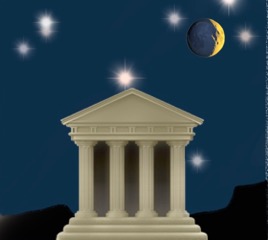 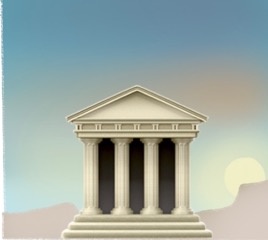 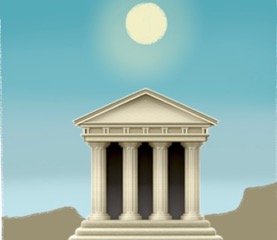 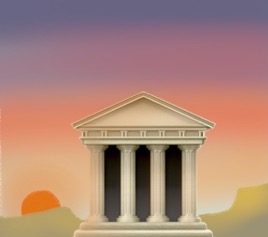 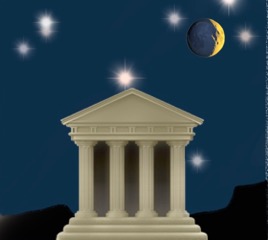 daylight hours split into 12
Sun dials
hora prima
hora secunda
hora tertia
hora quarta
hora quinta
hora sexta
hora septima
hora octava
hora nona
hora decima
hora undecima
hora duodecima
first hour
second hour
third hour
fourth hour
fifth hour
sixth hour
seventh hour
eighth hour
ninth hour
tenth hour
eleventh hour
twelfth hour
MCR: Time
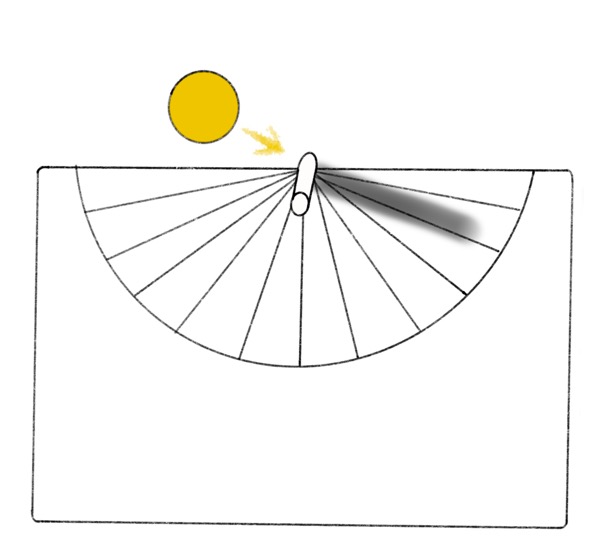 The sun continues to move westwards throughout the day, and so the shadow on the sundial constantly changes position
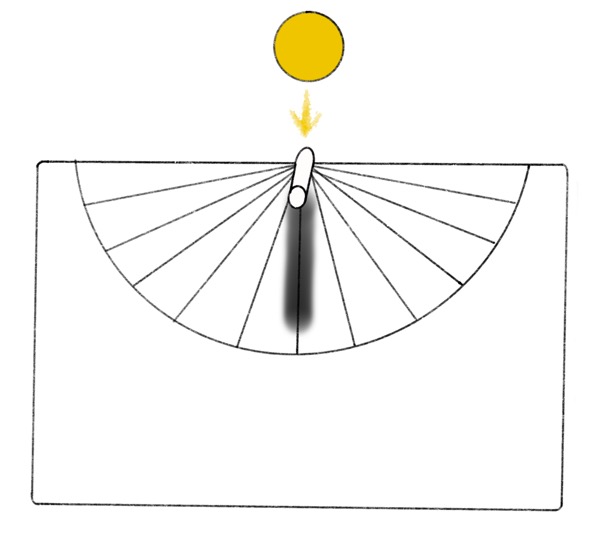 How the Romans measured time of day
The Romans divided daylight hours into twelve equal parts by using a sun dial
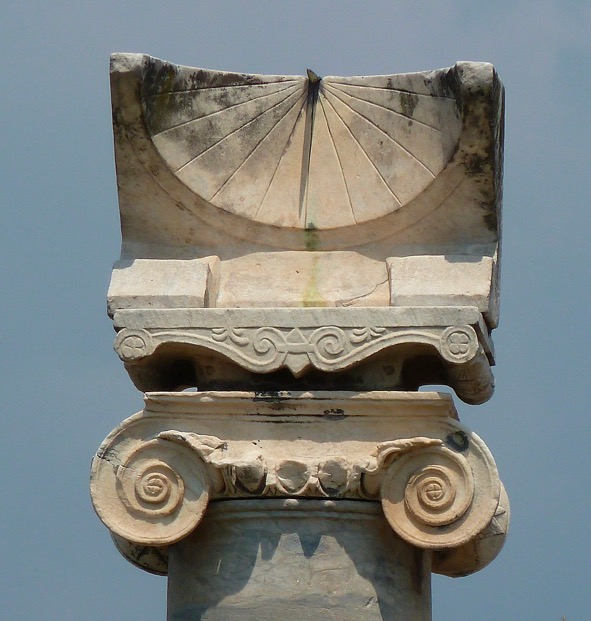 As the sun moves, so does the shadow. At midday, the sun is high in the sky.
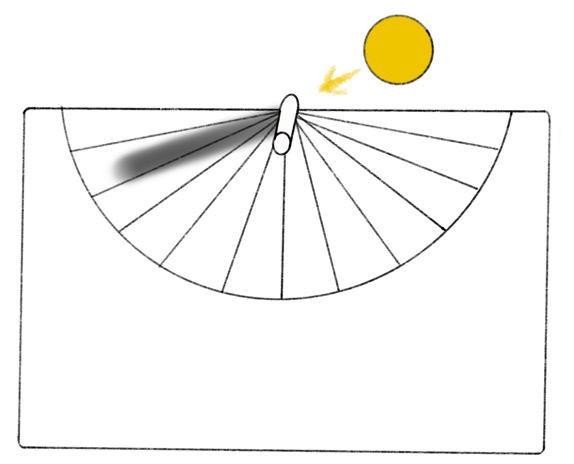 The sun’s light causes the gnomon (the stick) to cast a shadow. Early on in the day, the sun is low in the sky and casts its light from the east
A Roman sundial from Pompeii
Wikimedia Commons
This did mean that when the days were longer in summer, a hour was longer and when days were shorter in winter, an hour was shorter.
MCR: Time
Days of the week: modern
Modern English names for the days of the week have most of  their roots in the Norse tradition:
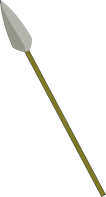 Monday
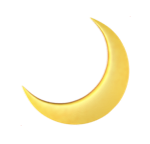 Tuesday
day of the moon
day of the warrior god Tyr
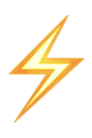 Friday
Wednesday
Thursday
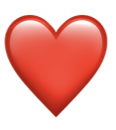 day of Freya or Frigg, goddess of marriage
day of the god Woden or Odin
day of the god Thor
Saturday
Sunday
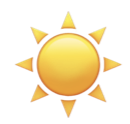 this comes from somewhere else, which we’ll see in a moment!
day of the sun
MCR: Time
Days of the week: Roman
The Norse tradition of naming the days of the week was based on the Roman tradition of naming days after gods or objects in the sky
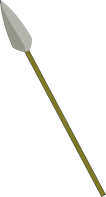 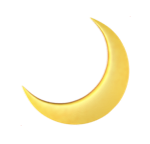 dies Lunae
dies Martis
Monday
Tuesday
day of the moon
day of Mars, god of war
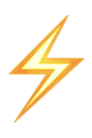 dies Veneris
dies Mercurii
dies Iovis
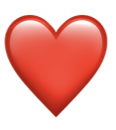 Friday
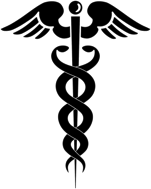 Wednesday
Thursday
day of Venus, goddess of love
day of Mercury, god of messengers
day of the god Jupiter
dies Saturni
dies Solis
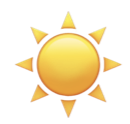 Saturday
Sunday
day of the god Saturn
(which is where we get our modern word Saturday)
day of the sun
MCR: Time
Days of the week: Roman
This amazingly preserved Roman painting above a shop doorway in Pompeii shows which days the shop was open by depicting the gods associated with those days.
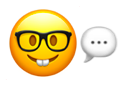 Can you work out which days the shop was open?
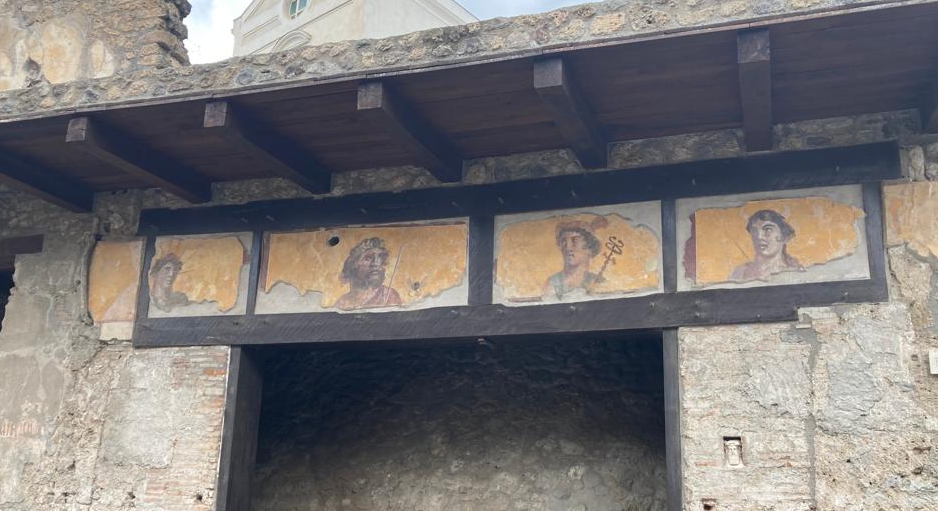 winged helmet and staff
sun rays around head
dies Lunae
dies Martis
dies Solis
dies Mercurii
Monday
Sunday
Tuesday
Wednesday
photo: Alison Powell
crescent moon behind head
carrying a spear
MCR: Time
Months of the year
The Roman year originally contained ten months:
9
10
5
6
8
1
2
3
4
7
Sextilis
September
October
November
December
Quintilis
Martius
Aprilis
Maius
Iunius
named after/
meaning
Mars
Venus
(possibly)
Juno
fifth
seventh
eighth
ninth
tenth
Maia
sixth
Later on, two of the months were renamed in honour of Julius Caesar and the Emperor Augustus:
Two more months were then added to the beginning of the year:
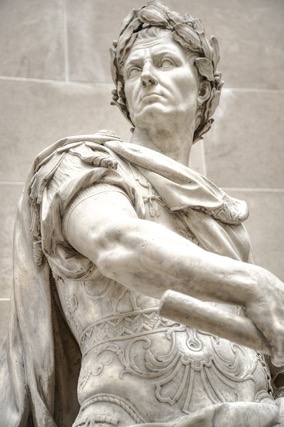 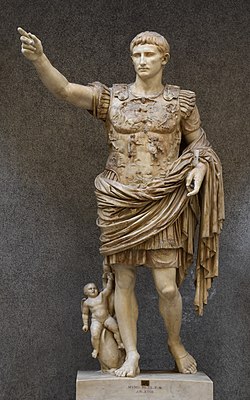 Ianuarius
Augustus
Iulius
Februarius
Augustus
Ianus
god of doorways
Februa
festival of purification
Iulius Caesar
We use the same names for our months in the modern calendar, even if the spellings of a few of them have changed a little (e.g., Martius has changed to March.)
Julius Caesar
Augustus
Wikimedia Commons
MCR: Time
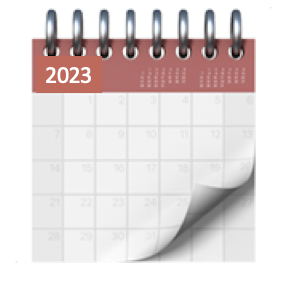 Years: modern
How do we define the year we’re in?
You are probably used to the Gregorian system, introduced by the Christian leader Pope Gregory in 1582.
This dates the year from the birth of Jesus, which is set at 0.
Each year after the birth of Jesus is counted up and is labelled:
Each year before the birth of Jesus is counted down and is labelled:
C.E.
A new naming convention can also be used
A.D.
B.C.
B.C.E.
Anno Domini (Latin) = in the year of our Lord
Christian Era
Before the Christian Era
Before Christ
The Gregorian calendar is not the only modern calendar. Different countries and cultures calculate the year very differently.
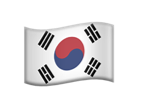 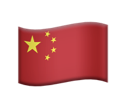 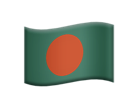 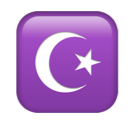 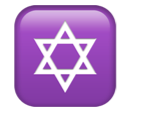 MCR: Time
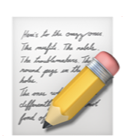 Years: Roman
The Romans defined their years in two main ways:
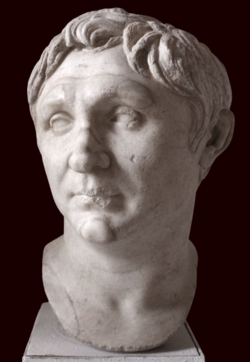 By dating forward from the founding of Rome in 753 B.C.E. This is known as ‘ab urbe condita’ (‘from the founding of the city’) or AUC
By referring to the name of the people who at the time were consuls (highest ranking Roman officials) or the emperor:
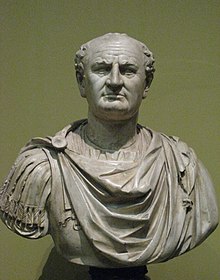 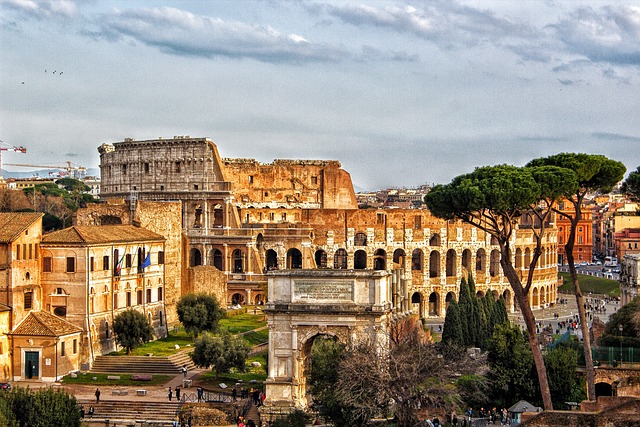 Gnaeus Pompeius Magnus, Roman consul
Rome
Emperor Vespasian
MCR: Time
Plenary quiz
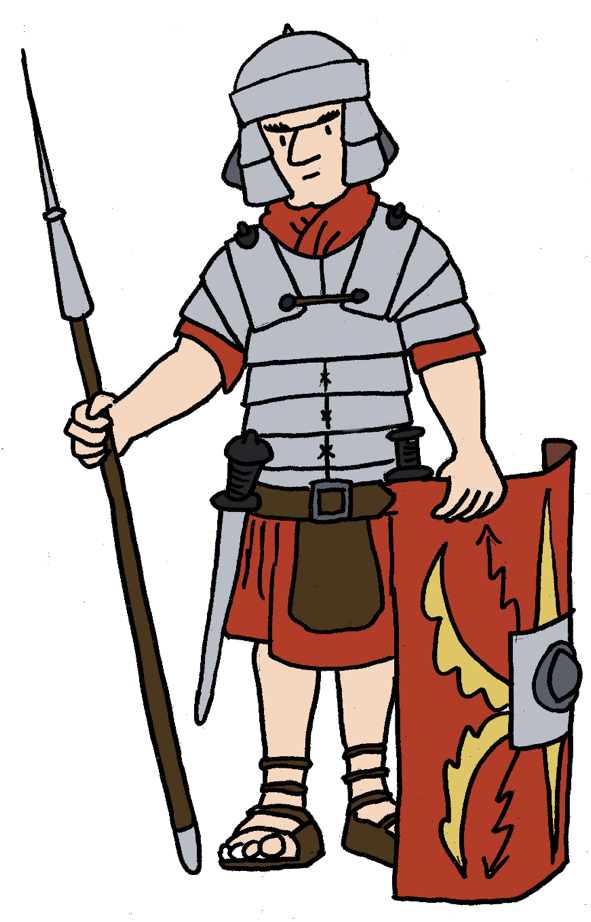 Question 1 Which Roman god gave their name to the month we now call January? What was he the god of?
Question 2 What does p.m. stand for and what does it mean?
Question 3 Name one famous Roman who had a month named in their honour.
MCR: Time